Notre métier : 
l’animation globale
pour tous, avec tous
Planning
Septembre • Octobre
2020
Maisons de quartier 
• Clos au Duc : 5, Rue Pierre et Marie Curie
• Nétreville : 12, Rue Duguay Trouin
Planning jeunesse
09/09: Viso Rando
16/09: Dessin Urbain / Roller
23/09: Dessin Urbain / Cinéma (2€)
30/09: Dessin urbain / Sport au gymnase
07/10: Photo urbaine / Viso rando
14/10: Photo urbaine / Rando Vélo
Open Dance
Tous les mercredis 
 15h00 à 17h00 
Maison de quartier de Nétreville
Atelier ouvert à tous
Nous t’accueillons après tes activités du mercredi si tu le souhaites. Rendez-vous à la Grange des Violettes ou à l’Etoile
2 Octobre 2020
Soirée Casino
(Maison de Quartier de Nétreville)
Nous t’accueillons tous les vendredis soirs de 20h à 23h à partir du 18 septembre au sein de la Maison de quartier de Nétreville, un planning d’activités sera préparé avec vos souhaits.
Nétreville
Grange des violettes
Rue des violettes

Clos au Duc
L’étoile
Rue du 8 Mai 1945
Planning habitant
Atelier petite enfance 0/3 ans
9h00/11h00
(ouvert à tous les parents et professionnels avec des enfants de – 3 ans) 
22/09: Balade
 (mdq nétreville)
6/10 : Lecture/comptine 
(mdq Clos au Duc)
13/10: Pâte à Sel et pâte à Modeler
(mdq Nétreville)
Echange de Savoirs
« Atelier Couture »
14h00/17h00
(Maison de quartier de Nétreville)

Vous avez une passion à faire partager aux habitants, nous avons de la place pour vous accueillir
Les Cafés des Parents
9h30 / 11h30
 (vous êtes parent, venez échanger avec nous autour d’une thématique et d’un café)
17/09: Clos au Duc
8/10: Nétreville
Les petits déj Habitants
9h30 / 11h30
(venez échanger avec nous autour d’un petit déjeuner convivial une fois par mois)
10/07: Nétreville
14/10: Clos au Duc
09/09:14h/17hViso Rando
16/09:10h/12h: Relaxation
          14h/17h: Bien être
23/09:10h/12h: Visite chez un maraîcher
           14h/17h: Cuisine
30/09:10h/12h: Activités manuelles
           14h/17h: Bowling (3€)
07/10: 14h/17h: Viso rando
14/10: 10h/12h: Cueillette de Pithienville
           14h/17h: Cuisine
Accompagnement de projet
Vous avez une idée, une envie, un professionnel d’AL2E vous accompagnera à le mettre en place,

(Sur rendez-vous)
Soirée Casino
Vendredi 2 Octobre
19h00/22h00
(mdq Nétreville)
LE CENTRE SOCIAL
Partout en France et même ailleurs
Maison des services et de l’activité:

Nous construisons des actions pour le plaisir mais aussi pour apprendre à connaître les habitants et être connus par eux.

 l’activité comme outil de médiation
Maison de la citoyenneté:

Nous organisons la scolarité, l’engagement citoyen… tous les projets pouvant aider à trouver du travail s’inventer un futur, créer un évènement, devenir bénévole, etc.

 « Faire » société
Maison des projets:

Nous accompagnons les personnes vers des actions spécifiques du centre social (café des parents, mois de la santé…) et/ou des partenaires (Centre Médico-Social, 115…).
 Inclusion sociale
Différents partenaires orientent les habitants vers le centre social
Orienté vers
Différents partenaires d’EVREUX et EPN
11/17 ans
16/25 ans
Les habitants s’adressent à l’accueil du centre social
AU PROGRME :
Différents partenaires du territoire Nétreville et Clos au Duc
Orienté vers
A l’accueil on trouve :
Des espaces de détente: thé et café, canapé, micro-onde…
Des informations utiles : plannings d’activités, offres d’emploi…
Des outils pratiques : espace de travail, connexion internet… 
L’accès aux droits: écrivains publics, juristes, mise en relation avec  des partenaires sociaux…
La confiance: quand l’estime de soi est retrouvée
Le seuil: 
à l’accueil, un professionnel à l’ écoute
Orienté vers
Réseau
Détentes et Loisirs
Autres acteurs
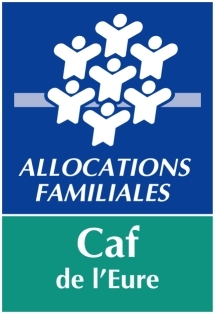 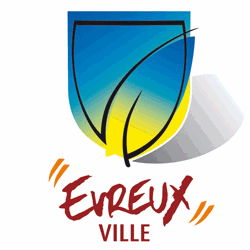 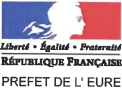 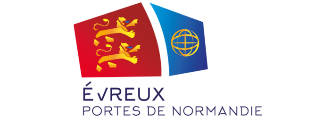